Postmodernismo e crisi della modernità
Sofia Venturoli
A.A. 2023/24
Comunicazione Interculturale
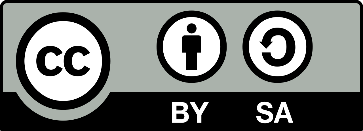 “Come ci ha insegnato Gramsci, un potere che sia capace di inquadrare la società all’interno di un nuovo progetto storico deve operare
egemonicamente, deve necessariamente intrecciare i modi di pensare, i media, la cultura, la lingua, la filosofia, l’economia, la cultura popolare, la Chiesa ecc.”
(Stuart Hall 2007)
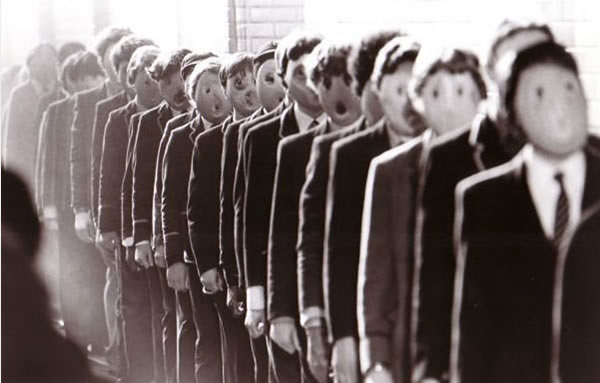 Comunicazione Interculturale – Antropologia Politica
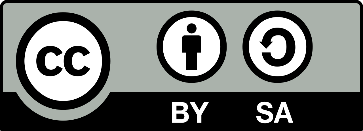 Sofia Venturoli
Globalizzazione
Neoliberismo e globalizzazione
declino dell’autorità centralizzata sullo stato-nazione, non solo verso il globale ma anche verso il locale: il potere si diluisce nelle istituzioni globali ma si incorpora nelle realtà locali
diffusione e distanza del potere, istituzioni sovranazionali, non direttamente legate alla politica
transnazionalismo e deterritorializzazione del potere
il “paradigma” della globalizzazione non necessariamente si focalizza sulle megastrutture ma anzi l’idea è connettere il globale con il locale. 
dall’idea di omogeneizzazione all’enfasi sulla differenziazione e frammentazione (nazionalismi, diaspora, etnicità…)
Comunicazione Interculturale – Antropologia Politica
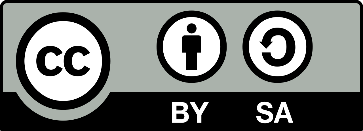 Sofia Venturoli
Postmodernismo
Antropologia e Colonialismo: Dichiarazione di Barbados 1971
La guerra in Vietnam
Orientalism E. Said 1979
La svolta femminista
Il postmodernismo e la delegittimazione dei «grandi racconti» (La condition postmoderne , Lyotard 1979) 
Critica generale alle istituzioni occidentali e alla relazione «noi» «loro»
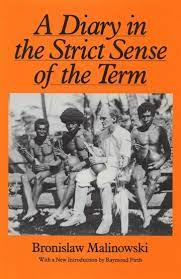 Comunicazione Interculturale – Antropologia Politica
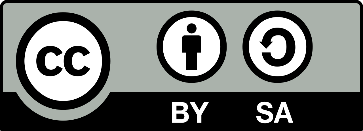 Sofia Venturoli
la crisi della rappresentazione
l’autorità dell’antropologo nel descrivere le culture e compiere generalizzazioni;
l’antropologia non può che essere riflessiva, cosciente della natura delle costrizioni sociali e culturali in cui si muove; 
impossibilità della descrizione del reale;
consapevolezza del potere della conoscenza; 
il potere permane in istituzioni e dinamiche che prima venivano considerate neutrali;

Reinventing Anthropology (Hymes 1969), 
Women in the field (Golde 1970), 
Anthropology and the Colonial Encounter (Asad 1973), 
Reflection on Fieldwork in Morocco (Rabinow 1977) , 
Writing Culture (Clifford and Marcus 1985).
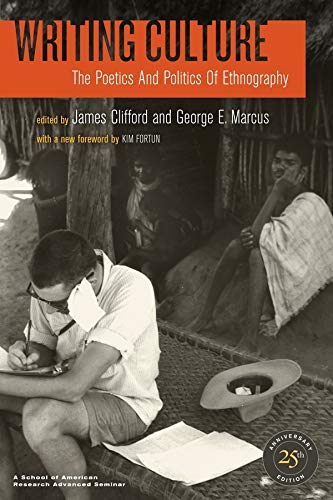 Comunicazione Interculturale – Antropologia Politica
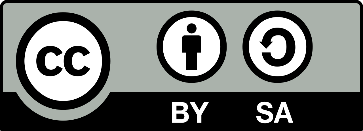 Sofia Venturoli
Gramsci (1891-1937)
rifiuto del positivismo e della oggettivazione del reale il potere non è basato solo sulla forza: l’importanza della sovrastruttura – ideologia e cultura
Dominio e direzione, potere politico e sociale assicurato dalle istituzioni della società civile: coercizione
Egemonia e cultura egemonica il bilanciamento di forza e consenso tra gli oppositori e gli alleati
L’intellettuale organico: il ruolo speciale degli intellettuali nella società (e dei media) per costruire consenso.
la fragilità dell’egemonia che è sempre contestata da ideologie alternative e dunque in constante necessità di riaffermazione e rinnovamento. Rifiuto del positivismo. 
Gramsci e l’antropologia politica: i subalterni come soggetto politico
Comunicazione Interculturale – Antropologia Politica
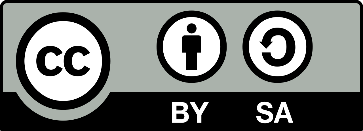 Sofia Venturoli
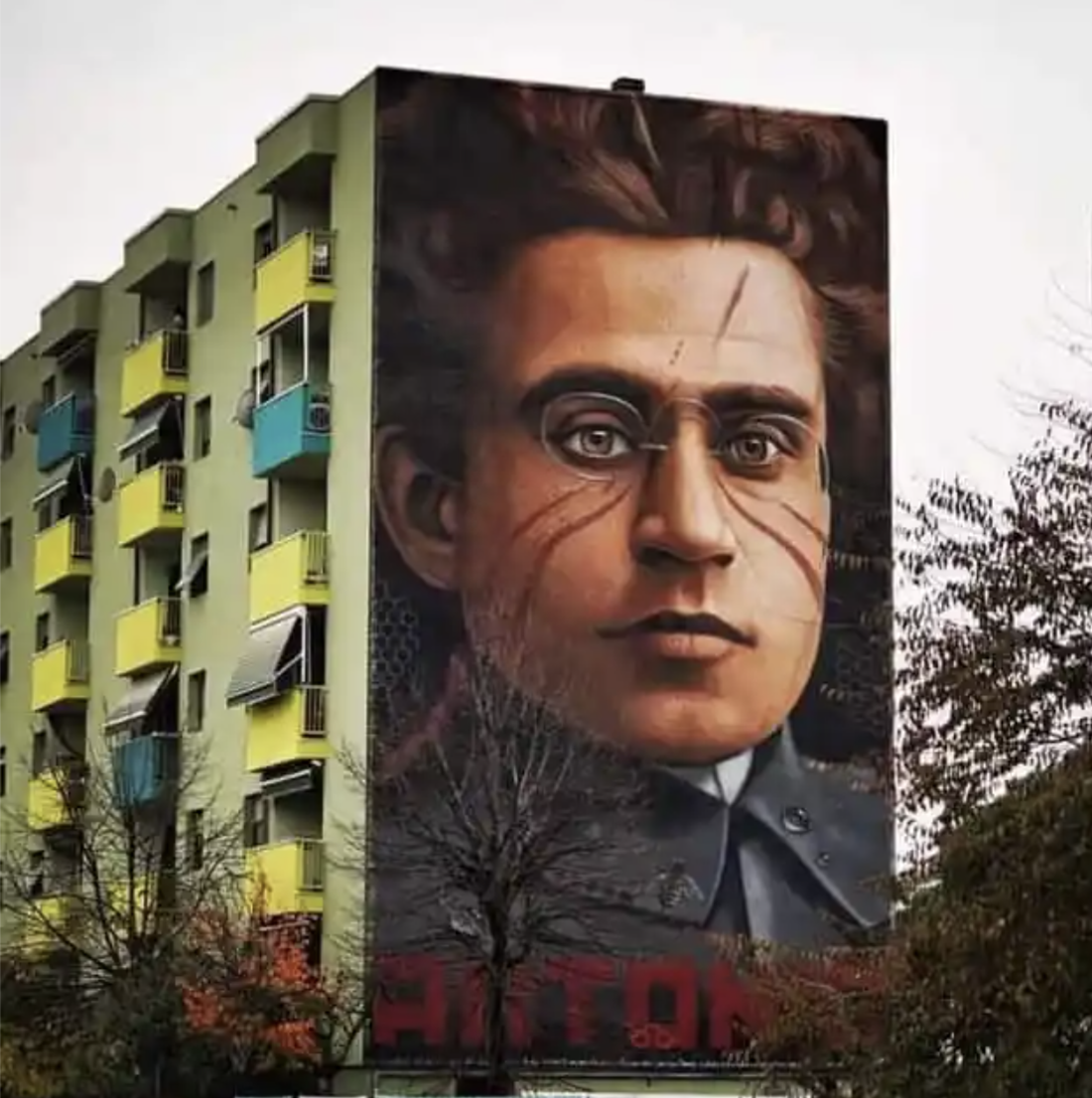 «Cosa si può contrapporre, da parte di una classe innovatrice, a questo complesso formidabile di trincee e fortificazioni della classe dominante?». La sua risposta è la seguente: «Lo spirito di scissione, cioè il progressivo acquisto della coscienza della propria personalità storica, spirito di scissione che deve tendere ad allargarsi dalla classe protagonista alle classi alleate potenziali: tutto ciò domanda un complesso lavoro ideologico» (Q 3, 49, 333). (http://dizionario.gramsciproject.org/)
Comunicazione Interculturale – Antropologia Politica
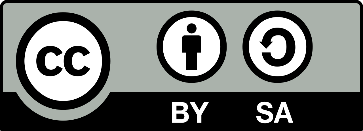 Sofia Venturoli
Eric Wolf Europe and People Without History (1982)
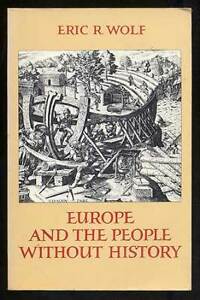 ‘Once we locate the reality of
society in historically changing, imperfectly bounded, multiple and
branching social alignments, however, the concept of a fixed, unitary,
and bounded culture must give way to a sense of the fluidity and permeability
of cultural sets’ (1982: 387).
tutte le culture sono comprensibili e analizzabili in relazione all’espansione del capitalismo europeo. Seguirne gli effetti sui microsistemi
Gli antropologi occupandosi dei microcosmi non hanno dato il giusto peso alla visione globale e storica. 
l’importanza del sistema di produzione (Marx).
Comunicazione Interculturale – Antropologia Politica
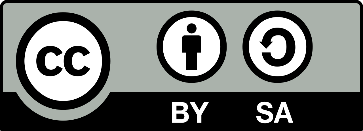 Sofia Venturoli
“Antropologías periféricas” (Cardoso de Oliveira 2000) “Antropologías del sur” (Krotz 1997).
Los académicos influyentes en los países del centro están en posición de decidir a qué tipos de conocimiento se les debe conferir autoridad y atención. El sistema de evaluación de pares presente en prestigiosas publicaciones refuerza esta estructura. Así, el conocimiento producido en la periferia, sin importar lo significativo y valioso, está destinado a permanecer oculto en lo local a menos que satisfaga los estándares y las expectativas del centro (Kuwayama 2004a: 9-10).
Il pensiero decoloniale
La decolonialidad e il sentipensar
Antropologias Perifericas: la rete delle antropologie del mondo
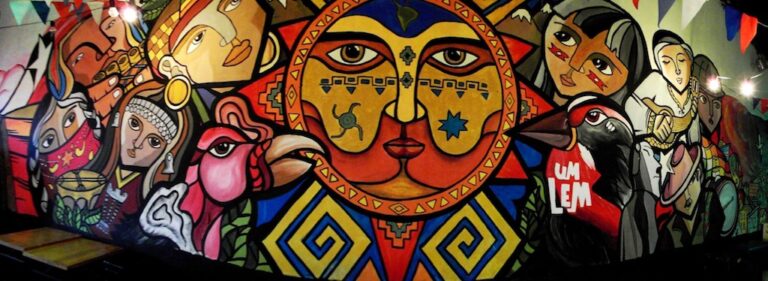 Comunicazione Interculturale – Antropologia Politica
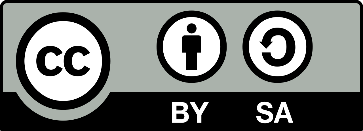 Sofia Venturoli
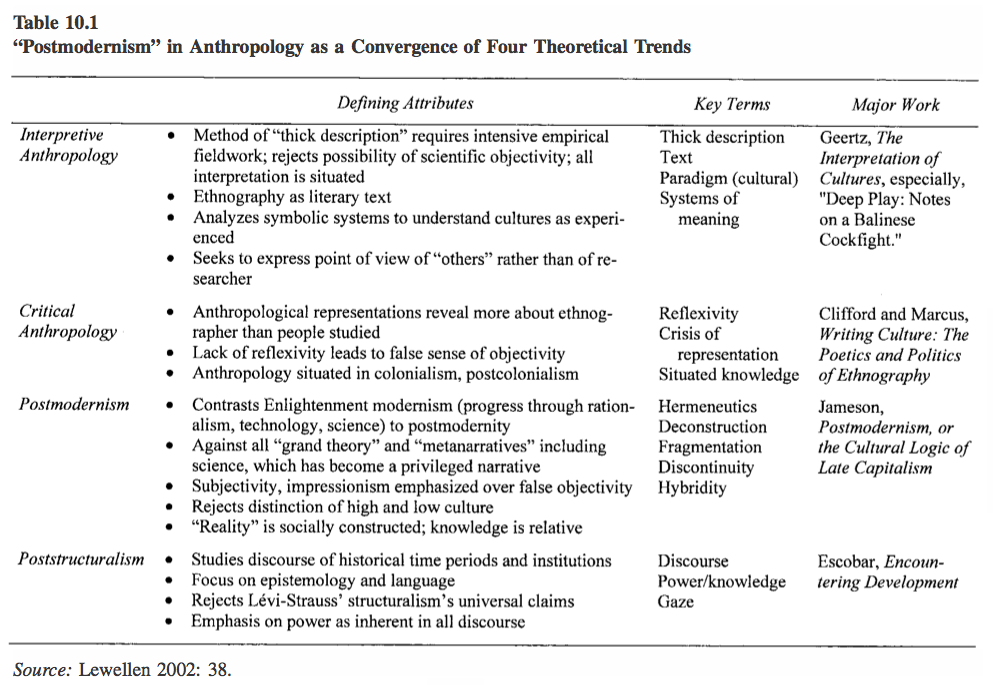 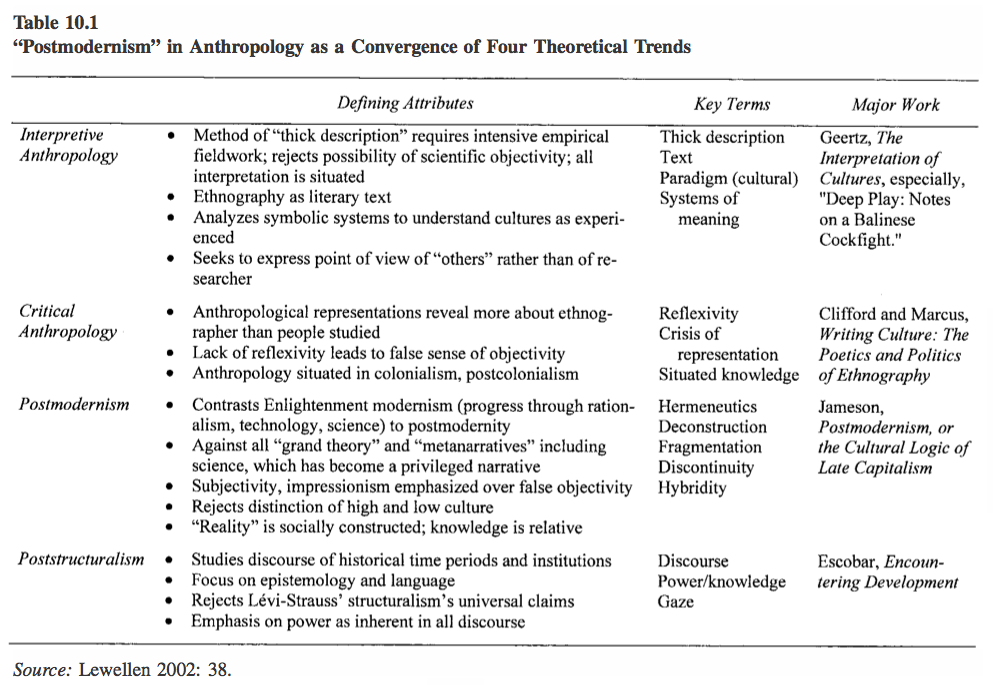 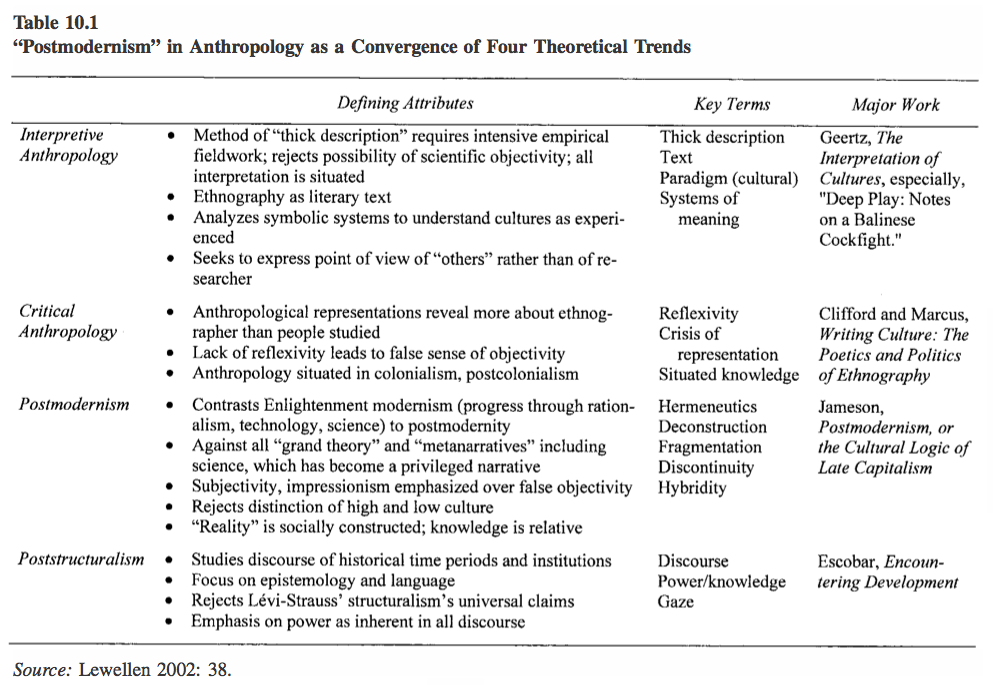 Comunicazione Interculturale – Antropologia Politica
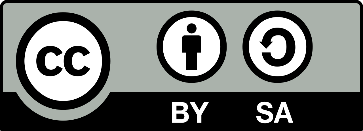 Sofia Venturoli